iOS Mobile Application Security (iMAS)
FY13 -14 MITRE Research
November 2013
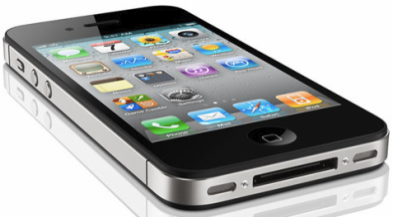 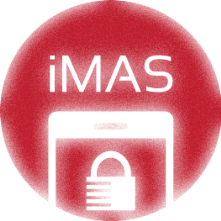 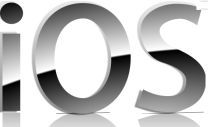 Research Team: Gregg Ganley(PI) and Gavin Black
About MITRE
Not for profit, working in the public interest

MITRE does not manufacture products, enabling us to provide conflict-free guidance 

MITRE operates several FFRDCs
DoD, FAA, IRS, VA, DHS, U.S. Courts

MITRE invests in an independent R&D (IR&D) program to ‘look ahead’ for our sponsors
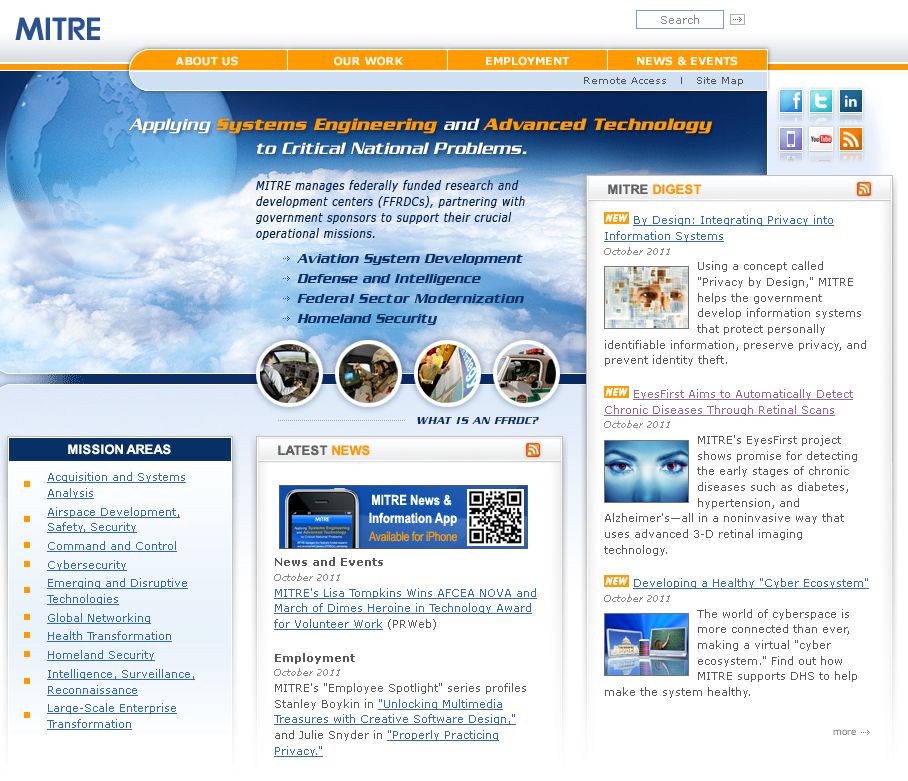 © 2013 The MITRE Corporation. All rights reserved. 	Approved for Public Release: Case #13-2148
3
iOS Mobile App Security (iMAS)Elevator Pitch
iMAS – iOS Application Defense




iMAS – iOS secure, open source application framework to reduce iOS application vulnerabilities and information loss
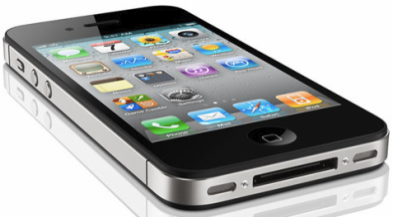 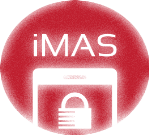 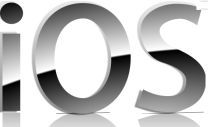 © 2013 The MITRE Corporation. All rights reserved. 	Approved for Public Release: Case #13-2148
4
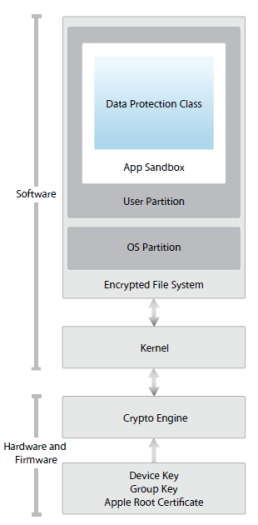 iOS Security Model
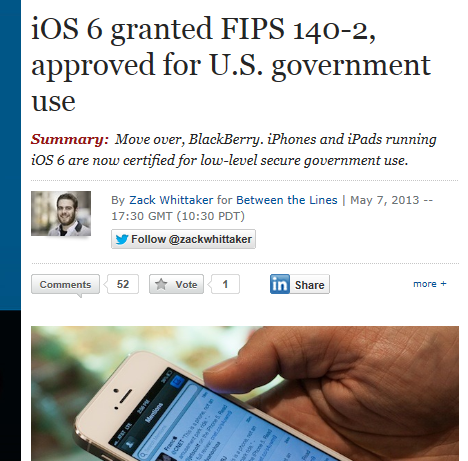 iOS four layers
Device - prevents unauthorized access to device
Data - protects data stored on the device
Network - protects data in transit
Application security – protects OS and isolates applications while they are running
iOS security 
Reduced attack surface; no Java or Flash support, reduced PDF/.MOV features, stripped down system apps from full Mac OS X
iOS smaller footprint; no shell (/bin/sh), or rm, ls, ps, avail for exploit
Privilege separation; several iOS users (e.g., mobile, _wireless, root is limited)
Code Signing; binaries, libs, and pages in memory must be signed to exec
DEP / ASLR in place; limits exploits to ROP
Sandboxing; limits damage, makes exploitation harder
Security model is comprehensive; has evolved considerably since 2007; malware is difficult to craft and proliferate on iOS
FIPS compliance means custom enterprise apps, and the need for iMAS app security
© 2013 The MITRE Corporation. All rights reserved. 	Approved for Public Release: Case #13-2148
[Speaker Notes: http://en.wikipedia.org/wiki/Return-oriented_programming
http://en.wikipedia.org/wiki/Return-to-libc_attack
http://www.infosecwriters.com/text_resources/pdf/return-to-libc.pdf]
5
Research Scope
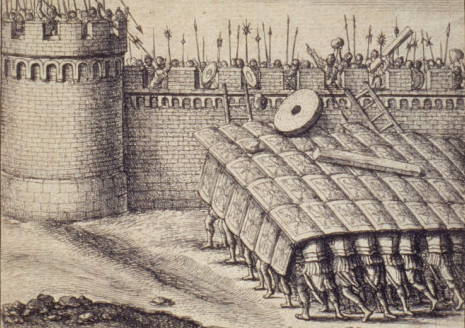 iOS attack surface is multi-faceted
Threat vectors
Lost/stolen device, physical access attacks
Malware inserted via
Browser JavaScript engine
Apps downloaded from Enterprise App store
Attacker purpose
Steal application data, find enterprise credentials
Eavesdropping on video, microphone, and phone calls
C2/Recon into Enterprise networks

iMAS focus - Application use and its data as the target
Enterprise data, tactical operational data, patient health info 
Protect against: malware and physical access attacks
Secure Static and Dynamic application controls
© 2013 The MITRE Corporation. All rights reserved. 	Approved for Public Release: Case #13-2148
6
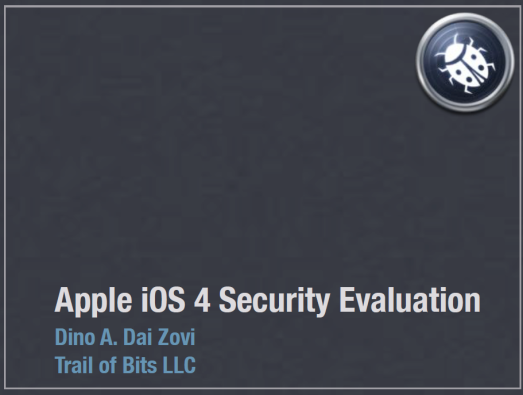 Hacking and Jailbreaking iOS
Attacks and weaknesses are well documented:






Recent Jailbreak: 	http://evasi0n.com/
Passcode 
   guessing:
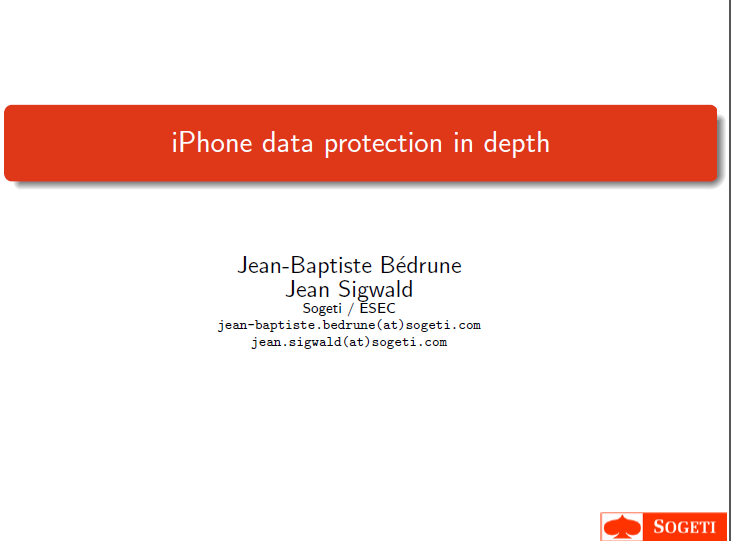 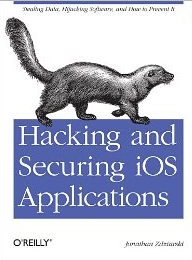 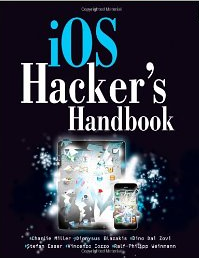 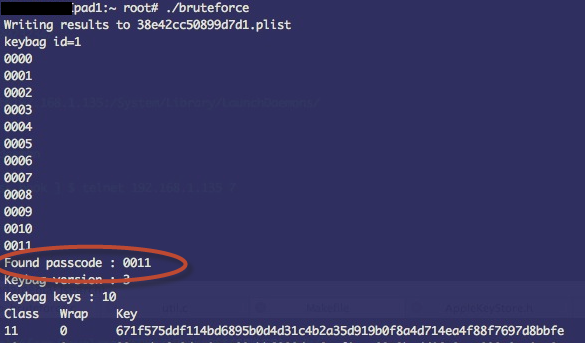 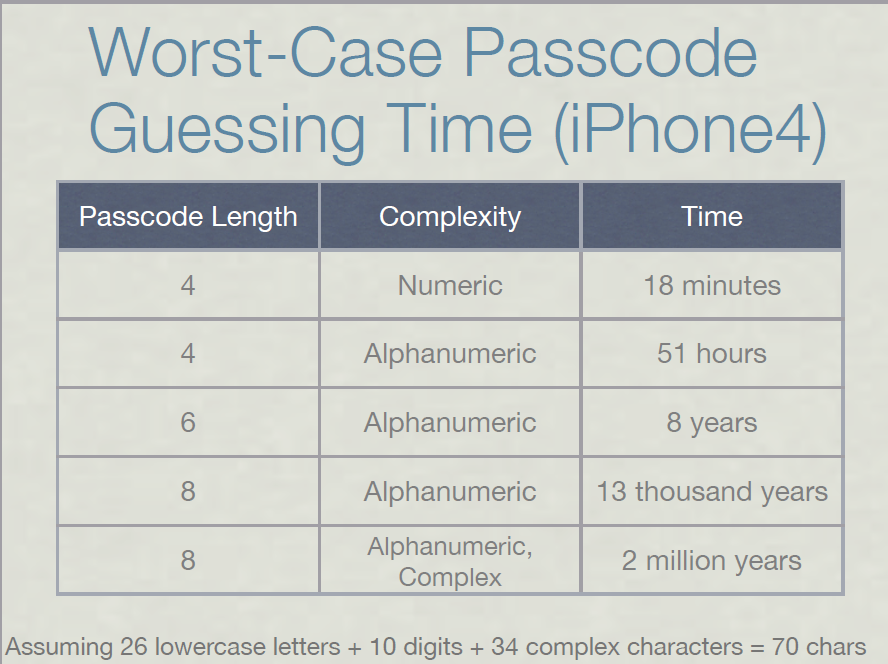 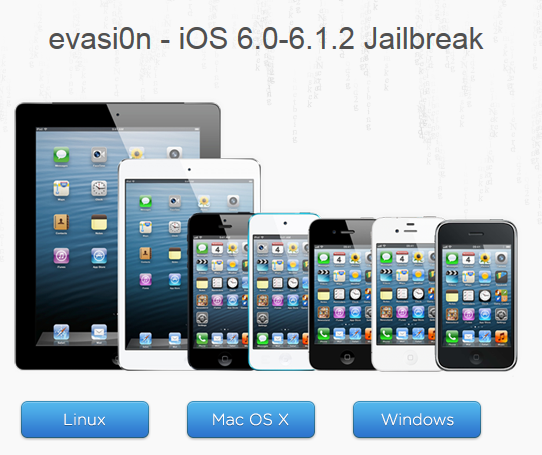 7
Problem:Standard iOS Application Today
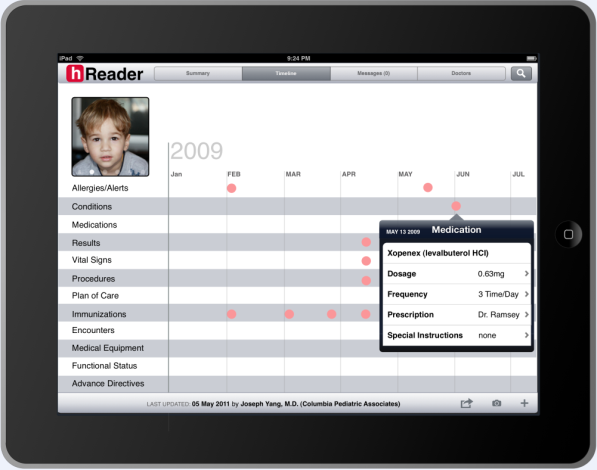 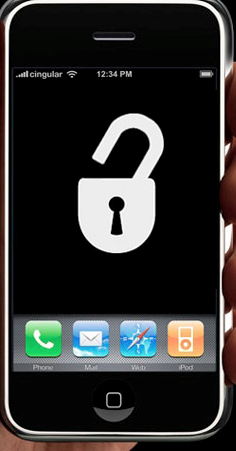 4 Digit Passcode
Native iOS Application
App Store
App Signing
System components:
User Auth 
App Access
Jailbreak / Root Access
RAM and Debugger
Keychain
Flash Data Storage
iOS Core Services
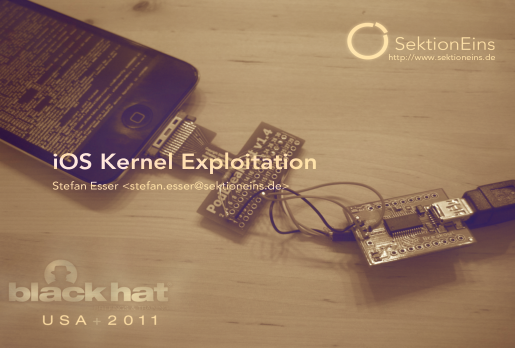 Internet
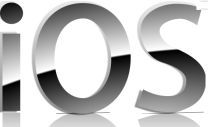 iOS
SSH / Debugger
iPhone / iPad Hardware
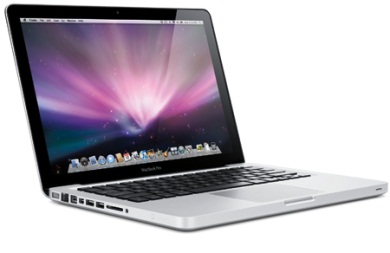 Vulnerable Areas
© 2013  The MITRE Corporation. All rights reserved. 	Approved for Public Release: Case #13-2148
8
Research Idea:iMAS Secure Application Framework
Security Areas:
iMAS Secure Application Container
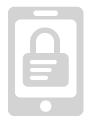 App authentication
Data at rest protection
App at rest security
Device  Passcode check
Jailbreak detection
Debugger attach detect
Encrypted SQLite
FIPS compliance
Lighting Connector Off Device Trust
Dynamic application security bundle
Secure Keychain
Memory scrub after use
Dynamic memory usage check
Remote Wipe
iMAS
Native iOS Application
Secure MDM Control
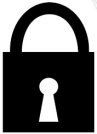 AppPassword
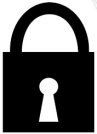 Encrypted Core Data
Security-Check

Jailbreak / debugger attach
Passcode
Check
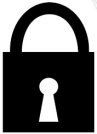 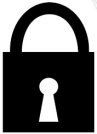 ECM 
Encrypted Code Modules
AppIntegrity Check
Memory Check
Encrypted RAM Disk
AppSignature
Check
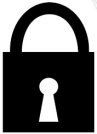 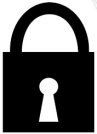 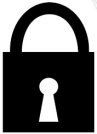 Secure Foundation OpenSSL FIPS
Dynamic App Bundling
Off Device Trust Check
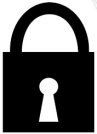 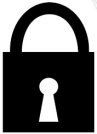 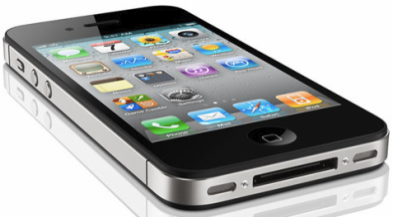 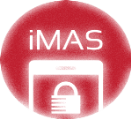 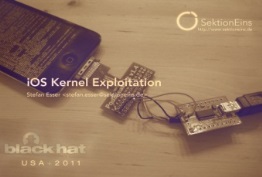 iOS Core Services
App Store
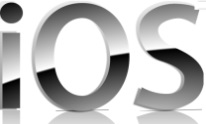 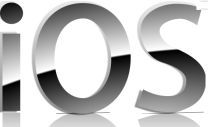 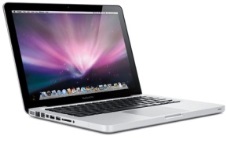 iOS
SSH / Debugger
Malware
Tolerable 
Security Risk
Enterprise 
App Store
iPhone / iPad Hardware
Security Controls beyond Apple iOS
Reduces iOS app attack surface
Vetted, prioritized security control set
Open source, grow community
Open Source
github.com/project-imas
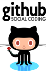 © 2013 The MITRE Corporation. All rights reserved. 	Approved for Public Release: Case #13-2148
9
iOS Security Architecture
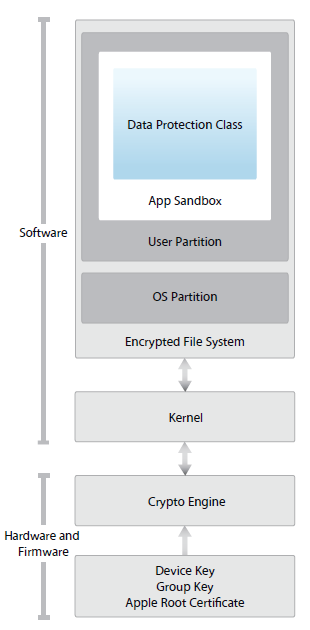 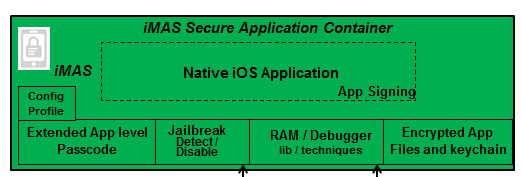 Developer Access
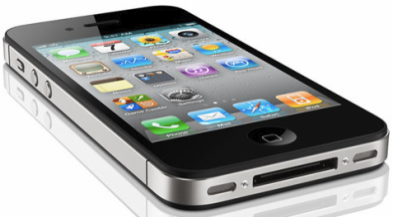 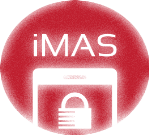 Apple Only
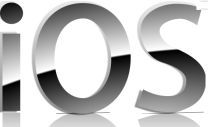 Apple Only
© 2013 The MITRE Corporation. All rights reserved. 	Approved for Public Release: Case #13-2148
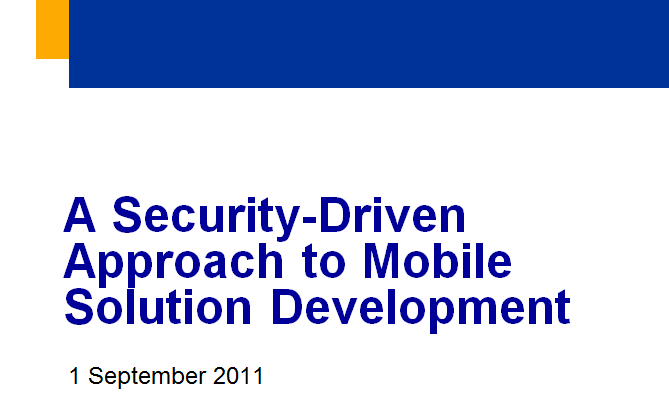 Malware
Exploitation of Vulnerable App
Exploitation of Vulnerable OS
Software-Based Threats
10
DoD CIO Report FY11
Mobile Threats
Mobile Code
Drive-By-Downloads
Exploitation of Vulnerable Browser
Web-Based Threats
Data/Voice Collection over the air
Bluetooth
WiFi
Cellular
Data/Voice Collection over the network
Manipulation of data-in-transit
Connection to Masqueraded service
Jamming
GPS
Mobile Carrier
WiFi
Flooding
Network-Based Threats
24 threats most relevant to the mobile environment
Physical-Based Threats
Loss of Device
Data recovered by unauthorized party
Use of authorized Credentials
Physical Tamper
Supply Chain
Enterprise-Based Threats
Access to Enterprise Resources
Social Engineering
Phishing / Spear Phishing
Theft/Misuse  of Services
Malicious Insider
Tracking
Geolocation
Tower/Signal Traingulation
Geotagging
Mining of Call Records / Billing 
Usage Patterns
User-Based Threats
50% (12) iMAS Applicable
© 2013 The MITRE Corporation. All rights reserved. 	Approved for Public Release: Case #13-2148
11
OWASP Mobile Top Ten
60% (6) iMAS Apply
© 2013 The MITRE Corporation. All rights reserved. 	Approved for Public Release: Case #13-2148
12
iMAS App Security “trade-space” ComparisonSep 2013
Security Controls
Open Source
iOS w/iMAS
Art of the Possible (2014+)
iMAS (Sep 2014)
with or without COTS
iMAS
iOS w/iMAS
iMAS (Sep 2013)
Sept 2013 level
iOS w/COTS
App 
Containers
iOS
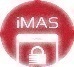 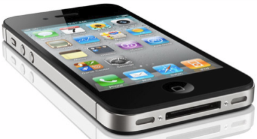 MDM
iMAS controls raise security levels, bringing it closer to the Art of the Possible
iOS v6
iOS v4/5
iMAS
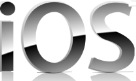 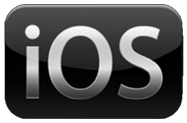 State of the Art (Sep 2013)
Consumer
Enterprise
Enterprise+
Classified (SIPRNET/JWICS)
Unclassified (Internet)
Sensitive (NIPRNET/MITRE)
iOS v7 security TBD needs +investigation
iMAS (Sep 2014)
Mobile App Classification Level
State of the Art (Sep 2013)
© 2013 The MITRE Corporation. All rights reserved. 	Approved for Public Release: Case #13-2148
13
iMAS Security Controls
© 2013 The MITRE Corporation. All rights reserved. 	Approved for Public Release: Case #13-2148
Security-Check

Jailbreak / debugger attach
14
Encrypted Core Data
Passcode
Check
iMAS – Security Controls
Secure Foundation OpenSSL / FIPS
Run-time:
AppStore / Malware:
Device Access:
App Tampering
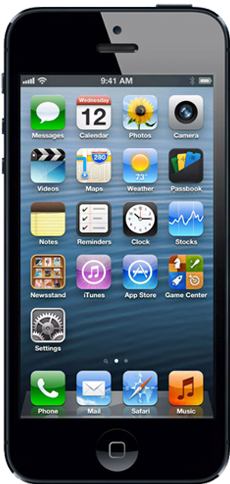 Forced-inlining
AppIntegrity Check
App Access:
Encrypted Code Modules (ECM)
Memory Security
AppPassword
Data in Transit:
Encrypted RAM Disk
Data At Rest:
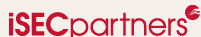 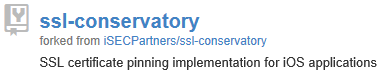 iMAS
Lightning Connector

MDM Remote Control
4 Digit Passcode
None
Vulnerable Areas
Future Research
© 2013 The MITRE Corporation. All rights reserved. 	Approved for Public Release: Case #13-2148
Jailbreak / Root Access
RAM and Debugger
Keychain
CoreData
15
Security ControlsBreakout
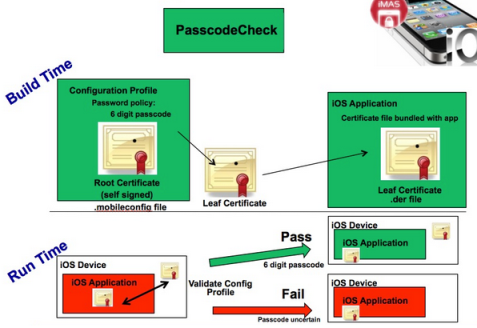 Passcode Check
Programmatic library and method to enforce complex device passcode use
When in place, extends jailbreak bruteforce passcode guessing duration to years from minutes
App-Password
Secure, simple, user resettable password to protect access to an application and its data
App level authentication enhances defense in depth
Rotating keypad
Encrypted-core-data
iOS CoreData encrypted SQLite store using SQLCipher
iMAS has made it easy for developers to incorporate a secure SQL DB
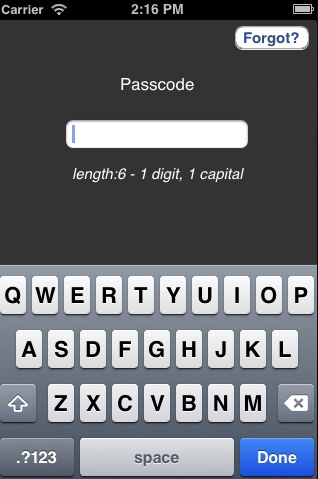 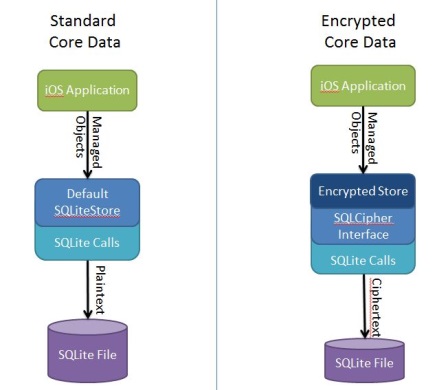 © 2013 The MITRE Corporation. All rights reserved. 	Approved for Public Release: Case #13-2148
16
Security ControlsBreakout (cont.)
Security-Check
Application level, attached debug detect                   and jailbreak testing
iMAS added extensive anti-forensic               techniques to this library including; C macro functions, nameless function blocks, callback based, easy thread spawn for continuous checking.  
Secure Foundation
OpenSSL based secure components enabling application authentication, secure file storage,        and app level file-based keychain
iMAS alternative to Apple provided crypto support
iOS OpenSSL FIPS
FIPS compliant openSSL drop-in ready for iOS
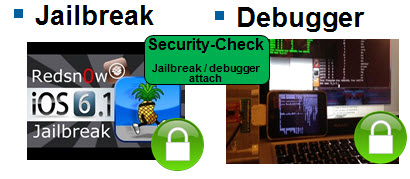 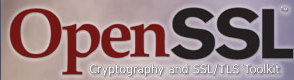 © 2013 The MITRE Corporation. All rights reserved. 	Approved for Public Release: Case #13-2148
17
Security ControlsBreakout (cont.)
Memory-Security 
Provides a set of tools for memory regions or individual variables 
Securing through encryption
Clearing and zeroing
Data sections overwritten either with an encrypted version or null bytes
Automatic on App exit
Anti-tamper with checksum
For validating secure memory
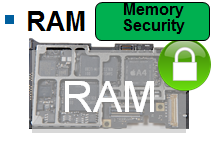 © 2013 The MITRE Corporation. All rights reserved. 	Approved for Public Release: Case #13-2148
18
Security ControlsBreakout (cont.)
Forced-inlining with Objective C

Inlining is considered an optimization technique. Using it for security requires compiler specific knowledge
Both Apple’s LLVM compiler and GNU’s GCC LLVM compiler honor the same set of directives and flags 
GCC has the benefit of broader community that has documented quirks

always_inline directive will force functions to be inlined in binary output, provided the compiler flags are appropriately set
Example: inline void debug_check()__attribute__((always_inline));
Only needed on function declarations, and not implementations

Safest to use optimization at the lowest level (-O1)  
Not setting optimization will remove inline functions
Difficult to reason what higher optimizations are doing (-O3 and above)

Inline functions have a compiler limited size, must explicitly set the size as a compiler flag(-finline-limit) to ensure always_inline is honored
© 2013 The MITRE Corporation. All rights reserved. 	Approved for Public Release: Case #13-2148
19
iMAS Availability
Security Areas:
Available Today on github





Oct - Dec 2013: Active Research


Future
App authentication
Encrypted SQLite
Data at rest protection
App at rest security
Device  Passcode check
Jailbreak detection
Debugger attach detect
FIPS compliance openSSL
AppPassword
Encrypted Core Data
Security-Check

Jailbreak / debugger attach
Passcode
Check
OpenSSL FIPS
Secure Foundation OpenSSL
Memory Security
Forced-inlining
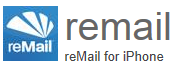 MDM Remote Control
iMAS
Applicable OWASP Mobile Risks (6 out of 10)
Encrypted Code Modules (ECM)
AppIntegrity Check
Secure MDM Remote Control
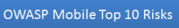 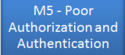 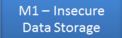 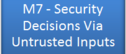 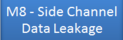 Encrypted RAM Disk
Off-device Trust Check
Dynamic App Bundling
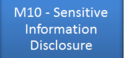 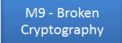 © 2013 The MITRE Corporation. All rights reserved. 	Approved for Public Release: Case #13-2148
20
iMAS Deep Dive
© 2013 The MITRE Corporation. All rights reserved. 	Approved for Public Release: Case #13-2148
21
Security CheckDeep Dive
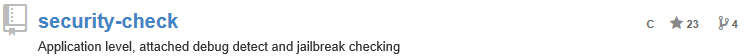 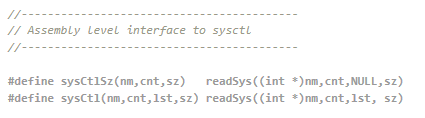 Jailbreak and debug attach detection
Two Interesting iMAS techniques
Sysctl
Using sysctl call to detect if debugger is attached
Forensically attacker can “catch” this and simply override to return false
Instead, iMAS is making direct assembly call to read process flag directly
LW Threads
Making calls to JB and debugger detect repeatedly
Both techniques are enormously more difficult to work around
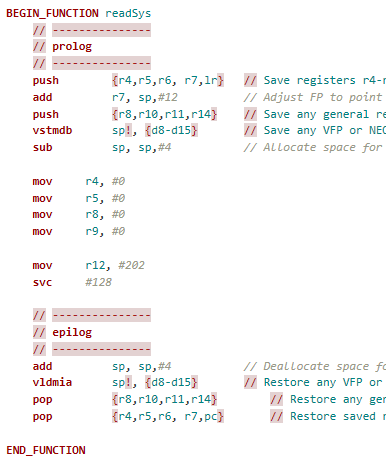 © 2013 The MITRE Corporation. All rights reserved. 	Approved for Public Release: Case #13-2148
22
Forced InliningCompromising Security Checks
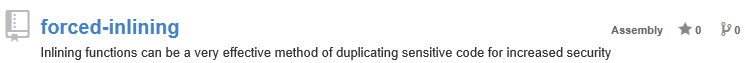 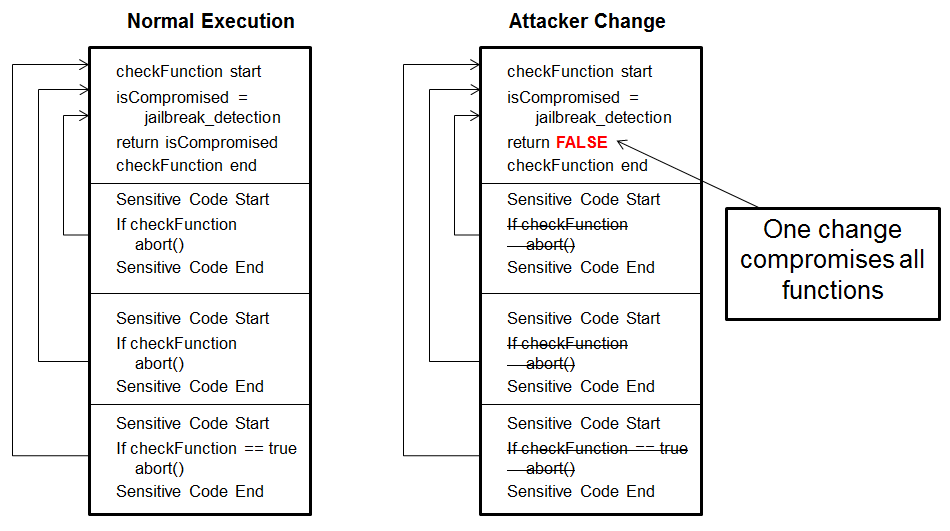 © 2013 The MITRE Corporation. All rights reserved. 	Approved for Public Release: Case #13-2148
23
Forced InliningInlining Compiled in
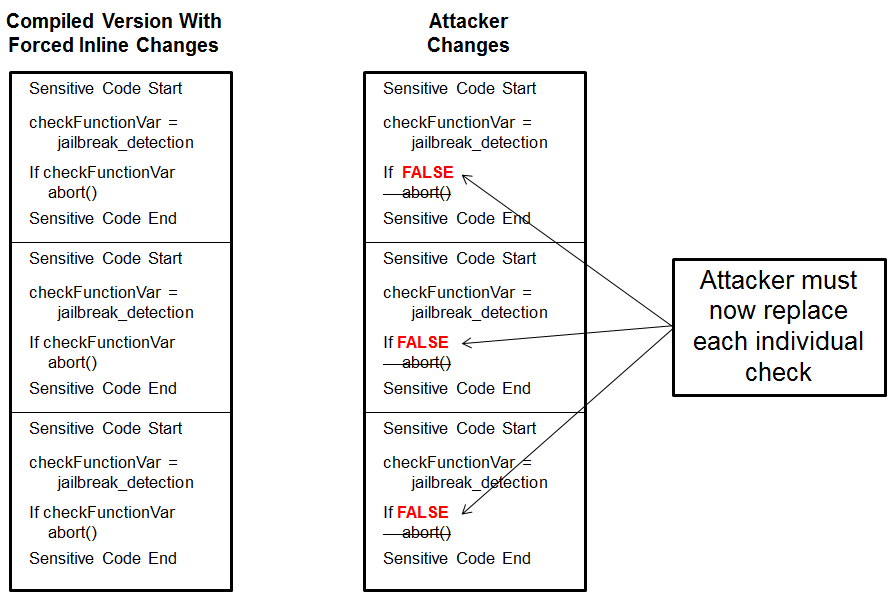 © 2013 The MITRE Corporation. All rights reserved. 	Approved for Public Release: Case #13-2148
24
Forced InliningIncreases Exploit Time
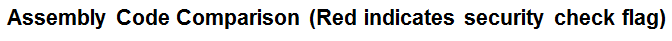 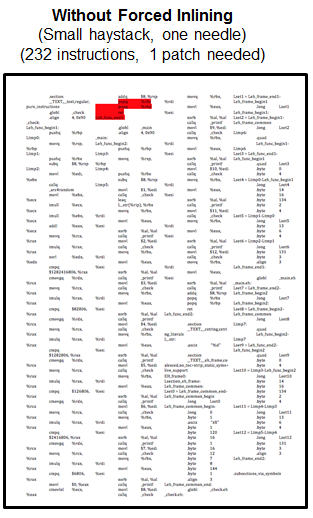 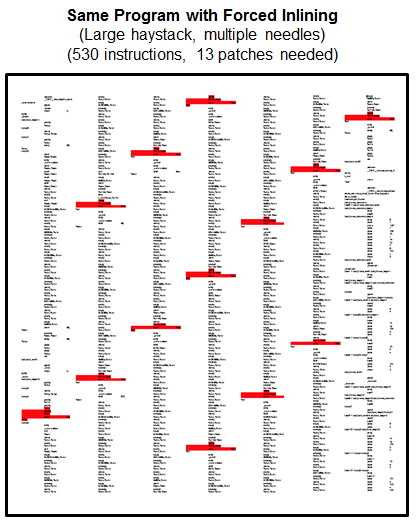 © 2013 The MITRE Corporation. All rights reserved. 	Approved for Public Release: Case #13-2148
25
Mobile Device Management (MDM) Research
iMAS Possibilities:
Single sign on app
Remote App lock
Remote App password reset
Remote Jailbreak reporting
Apple Push Notification Servers
Find limitations
Of MDM specification
2. Push Notification To Contact Server
1. Push Notification Request
Understand and test low level command structure
iOS Device
Open Source
MDM Server
3. JSON formatted commands and acknowledgements
0. Device Enrollment (Root Certificate, Enroll.mobileconfig)
iMAS
App
Maintain and enhance open source MDM server
Provide scripts and guidance for initial setup
Ability to secure individual apps
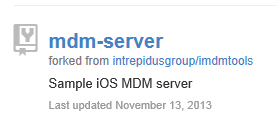 © 2013 The MITRE Corporation. All rights reserved. 	Approved for Public Release: Case #13-2148
[Speaker Notes: Maintain and enhance existing open source MDM server
Additional commands for managed applications
Scripts for autogenerating certificates and needed plist files
Updating server to handle multiple enrolled devices
Understand and test low level command structure
JSON formatted commands directly communicated to server
Direct communication with server after initial Apple push request
Still need to test iOS 7 MDM improvements (Application specific configuration dictionaries)
Find limitations of MDM
Messages sent to a device in standby or off are not received
Must continually send until receiving an acknowledgment
No application specific management, besides uninstall, until iOS 7
Ability to secure individual applications
Managed application removal, deletes entire sandbox for app
Monitoring application that provides additional security to iMAS enabled apps]
26
iMAS Applied
© 2013 The MITRE Corporation. All rights reserved. 	Approved for Public Release: Case #13-2148
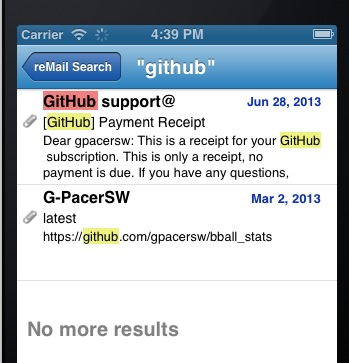 27
reMailhttp://code.google.com/p/remail-iphone/
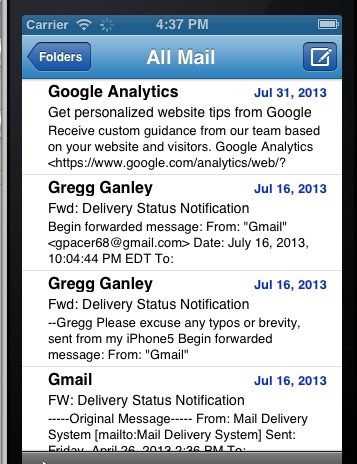 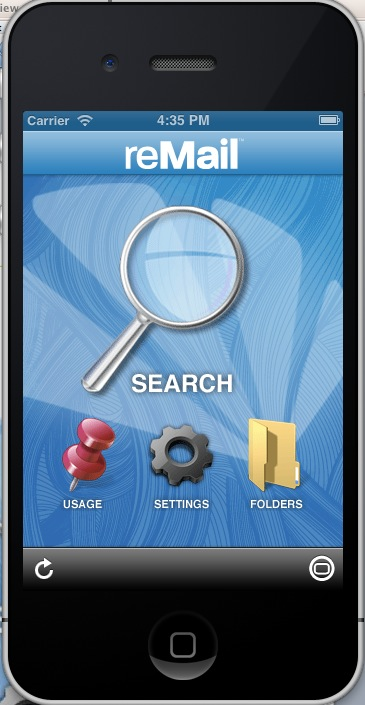 FOSS project acquired by Google in 2010
Email client for iOS
Project site TODO lists “security needed”
iMAS test app
Wrap app with iMAS security controls
Github project started
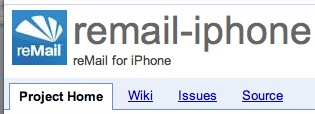 © 2013 The MITRE Corporation. All rights reserved. 	Approved for Public Release: Case #13-2148
Security-Check

Jailbreak / debugger attach
28
reMail – iMAS Security Integration
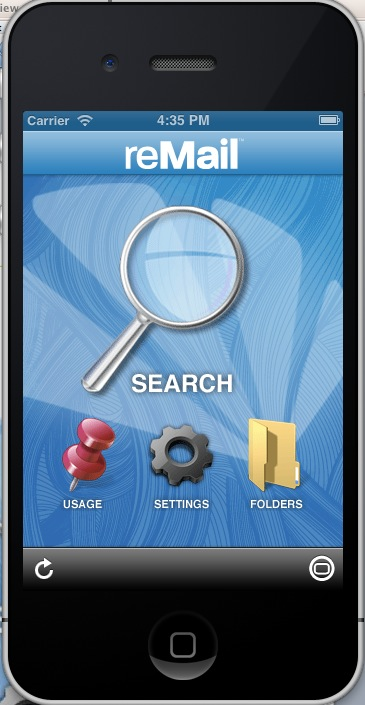 Secure Foundation OpenSSL / FIPS
Access
User resettable
Securing
Access
Data at rest
Run-time
Anti-tampering
FIPS Compliance
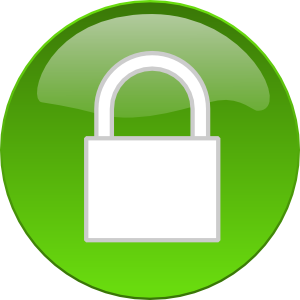 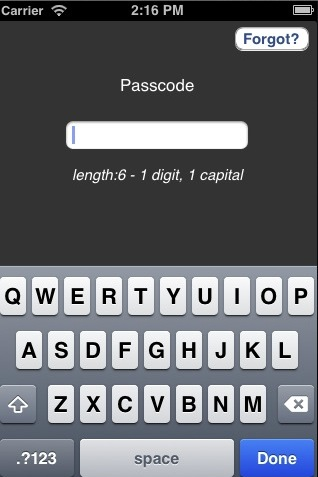 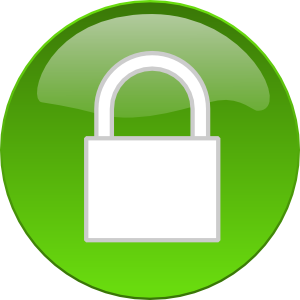 Memory Security
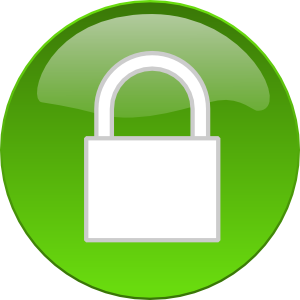 AppPassword
Data Storage
openSSL crypto
Keychain
Database
Jailbreak
Debugger
RAM
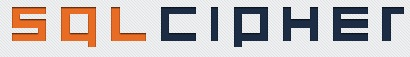 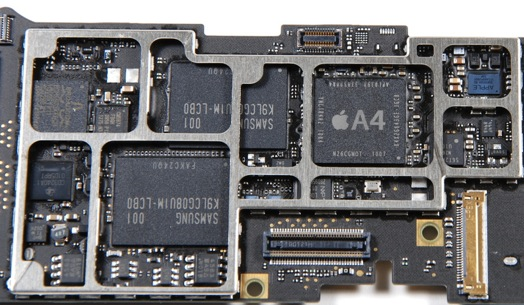 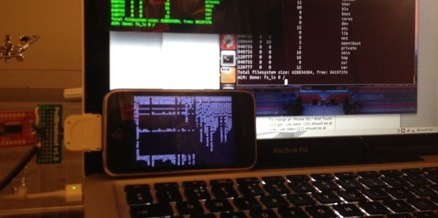 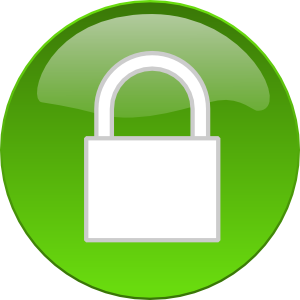 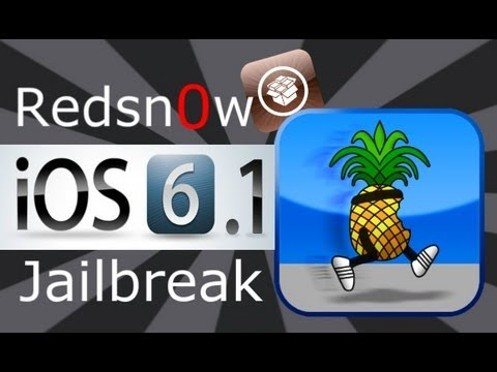 RAM
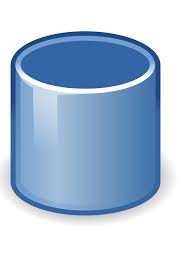 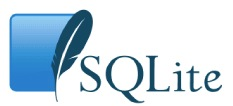 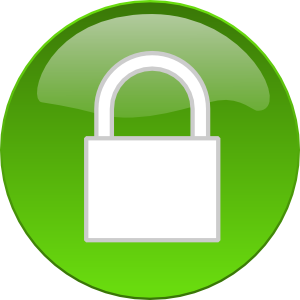 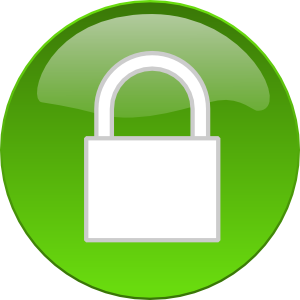 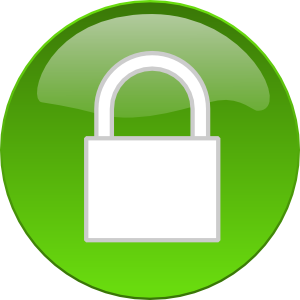 © 2013 The MITRE Corporation. All rights reserved. 	Approved for Public Release: Case #13-2148
29
Outreach
30
iMAS Now an OWASP Project
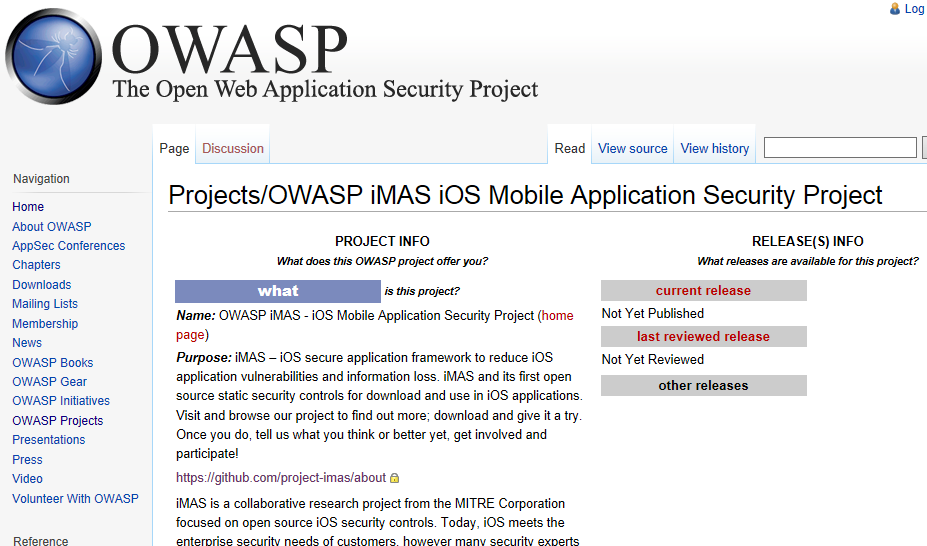 © 2013 The MITRE Corporation. All rights reserved. 	Approved for Public Release: Case #13-2148
31
iMAS listed as OWASP Mobile Security Project – Mobile Tool
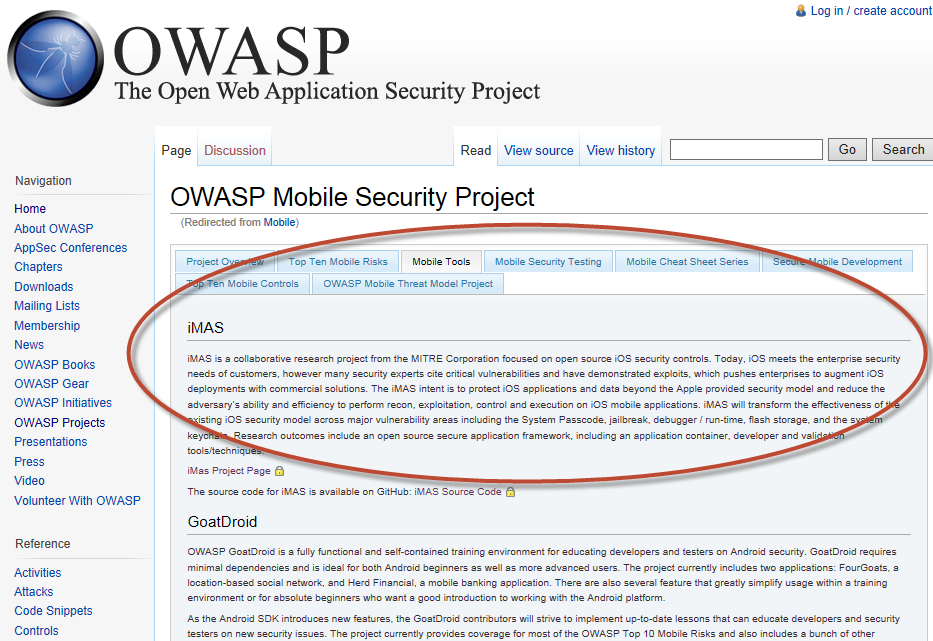 32
Web Siteproject-imas.github.com
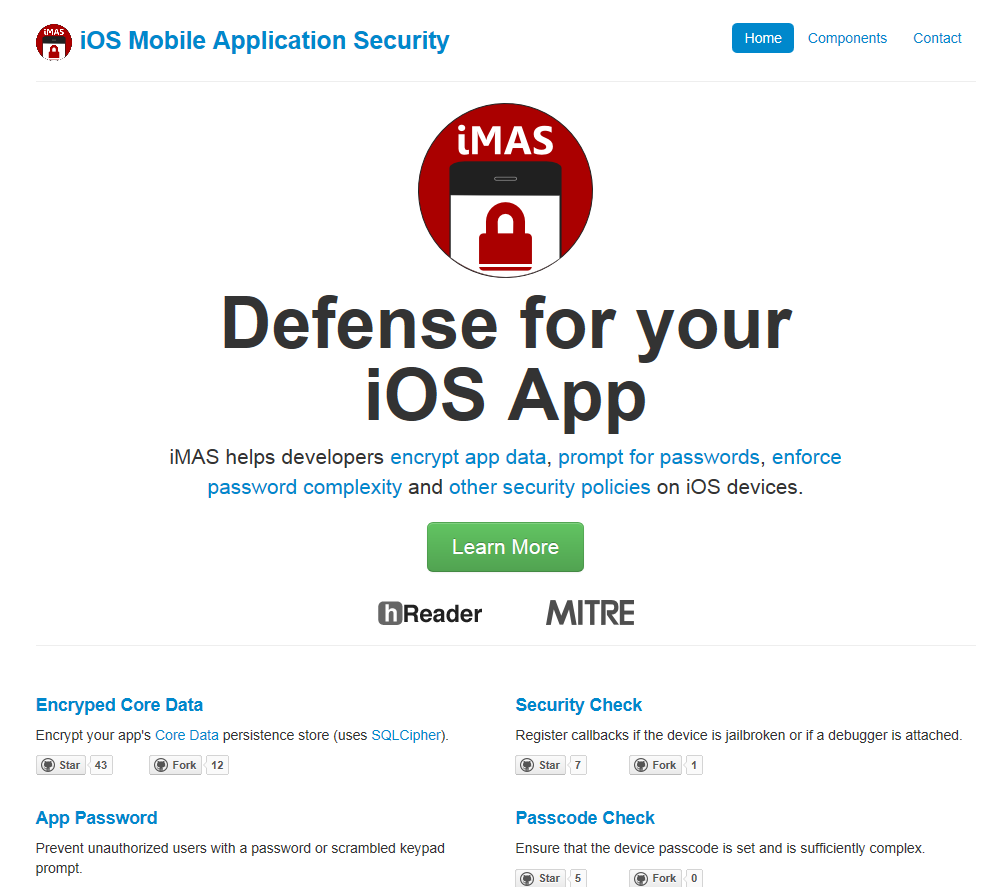 © 2013 The MITRE Corporation. All rights reserved. 	For internal MITRE use
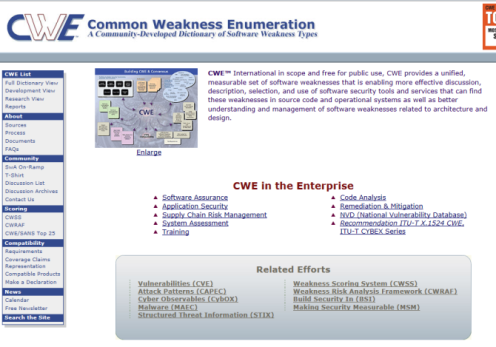 33
Github.com siteEight (8) iMAS security controls available
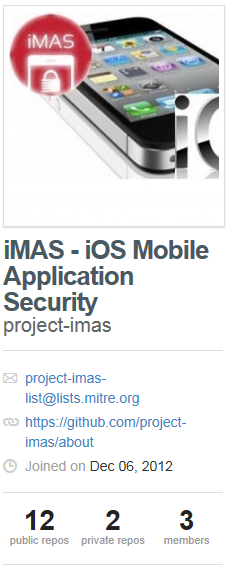 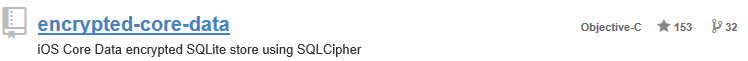 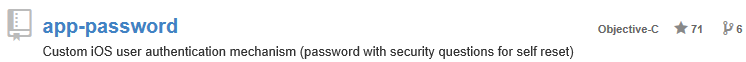 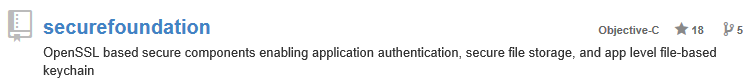 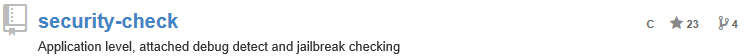 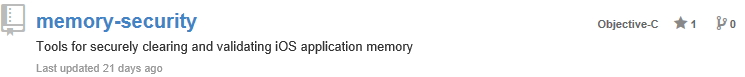 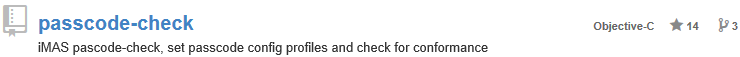 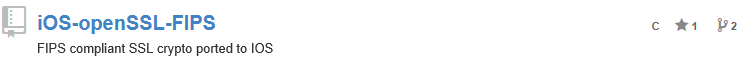 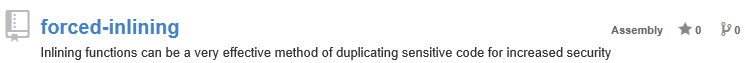 © 2013 The MITRE Corporation. All rights reserved. 	Approved for Public Release: Case #13-2148
34
Github Use and ValueClaim: value = visits and use
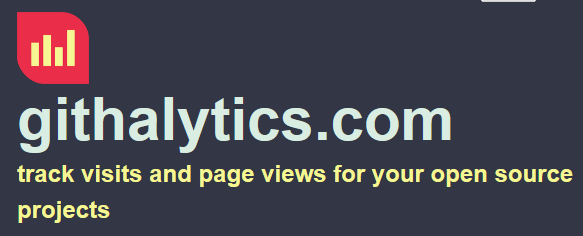 Open source statistics
Leveraging githalytics.com 
Adds a Google analytics link to each iMAS security control README file
Since March 4 (~ 8 months)
Over 25,000 unique visitors, 30,000 page views (90% new, 10% returning)
Visits from 108 countries (mostly US, Germany, India, UK, Canada, China)

Site Numbers

Community starting to 
    follow:
Star count 307 (up from 278 10/5)
61 forks (up from 57 on 10/5)
Value measure
Moderate, steadily increasing
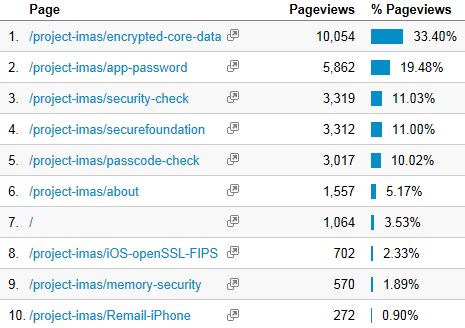 35
iMAS Video
Produced as part of MITRE’s Mobile Computing Security Initiative (MOCSI) integration effort
Short, 3.5 minutes
http://youtu.be/92A3kg_kUSc
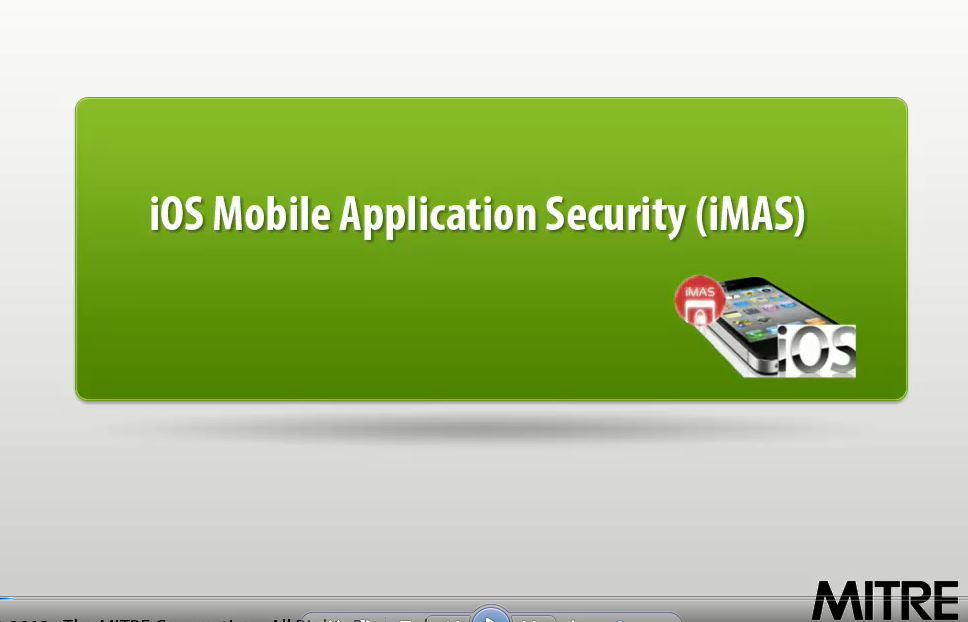 36
iMAS in the news …
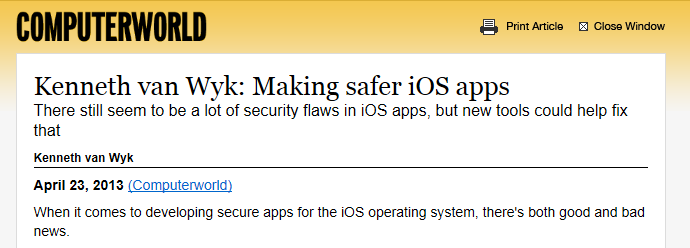 …
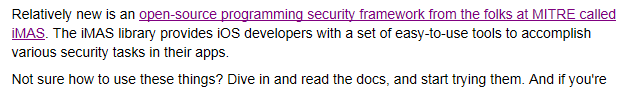 …
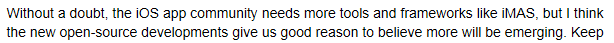 © 2013 The MITRE Corporation. All rights reserved. 	Approved for Public Release: Case #13-2148
37
iMAS Future
© 2013 The MITRE Corporation. All rights reserved. 	Approved for Public Release: Case #13-2148
38
FY14 Technical Approach and Research
Deeper security controls 
Continue researching security controls (those not finished in FY13)

Advanced resilience and disruption techniques
MDM remote control
Explore securing MDM interface and remote C2 capabilities for iMAS controls (remote wipe etc.)
iMAS Encrypted Code Modules research
Implement portions of security controls using iMAS ECM technique
Off device trust
iOS Lightning Connector and trusted smart charger research
Dynamic App Bundling research
Research app repackaging techniques; wrap app after build time
Reference app bolstering
Implement iOS reference app (reMail) using iMAS ECM / SMIME
Third Party Audit reMail
© 2013 The MITRE Corporation. All rights reserved. 	Approved for Public Release: Case #13-2148
39
End GameiMAS Goals
Targeting “secure complete” when applicable OWASP mobile top 10 and 12/24 mobile threats are mitigated










Open Source is self sustaining
Transition Research
Govt. and / or Commercial entity
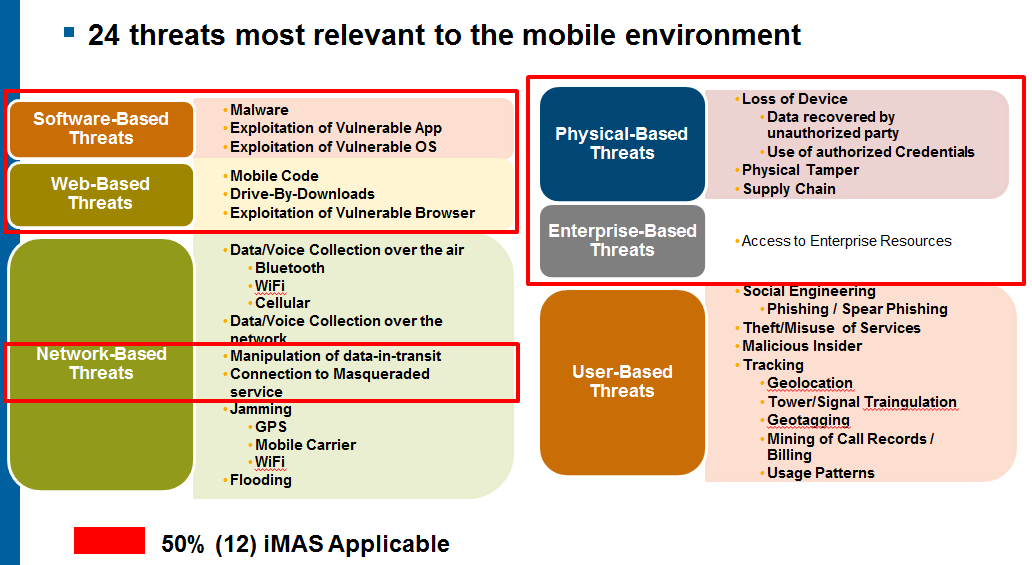 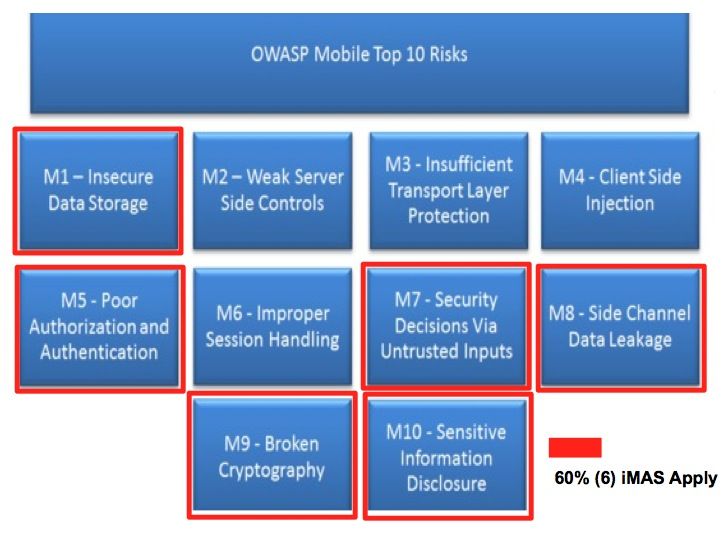 © 2013 The MITRE Corporation. All rights reserved. 	Approved for Public Release: Case #13-2148
40
Demonstration
41
iMAS - iOS Mobile Application Security
Github:
https://project-imas.github.com
POC:
MITRE, Bedford MA
Gregg Ganley
781-271-2739
gganley@mitre.org

Gavin Black
	781-271-4771
	gblack@mitre.org
Questions?
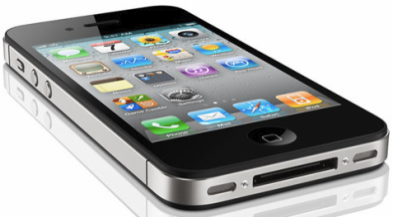 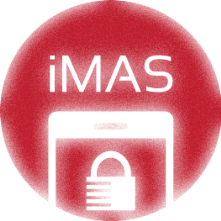 Please !
Share iMAS with SW Devs
Visit and Discover
Download and Experiment
Feedback and push requests
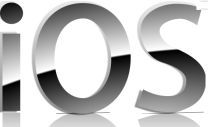 © 2013 The MITRE Corporation. All rights reserved. 	Approved for Public Release: Case #13-2148
42
Backup
© 2013 The MITRE Corporation. All rights reserved. 	Approved for Public Release: Case #13-2148
43
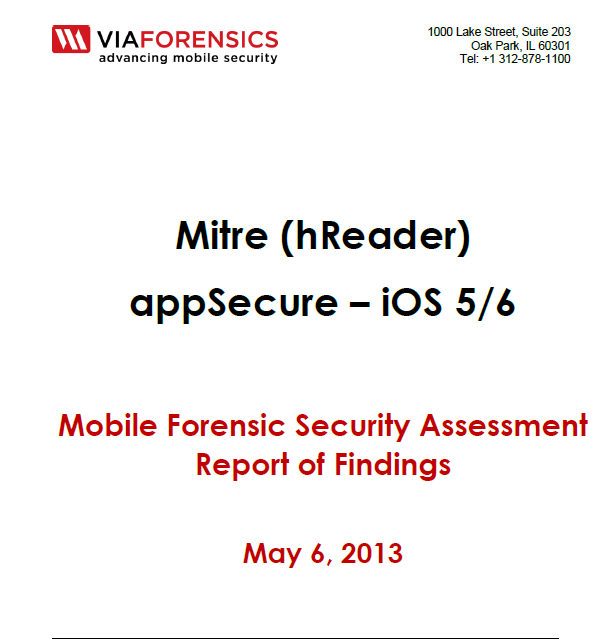 Third Party Audit
Report completed on May 6, 2013
Failed Network security testing
High risk found: network cache.db file had server password and patient information present
Related to backend server access
Other medium and low security risks found
SQLlite DB key was found in memory
Jailbreak detection and counter-debugging worked; patched over
Feedback from viaForensics
hReader with iMAS is much more secure than most
Encouraged us to make changes to above and re-test for their “appSecure” certification
Fixed cited issues and concluded exercise

PASSED “FINAL EXAM”
44
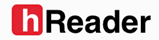 FY12
MITRE Internal Research - MIP
mobile Patient Health Reader
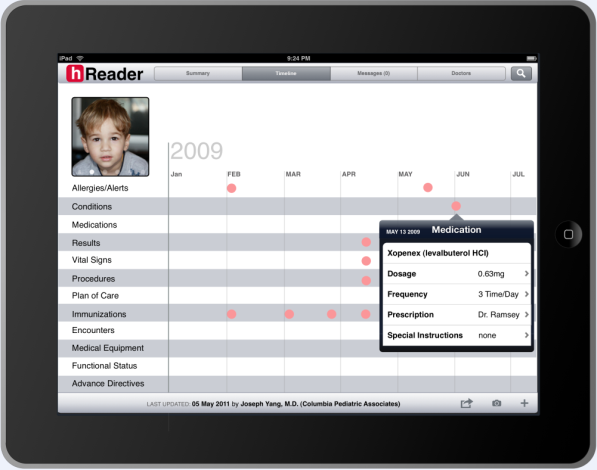 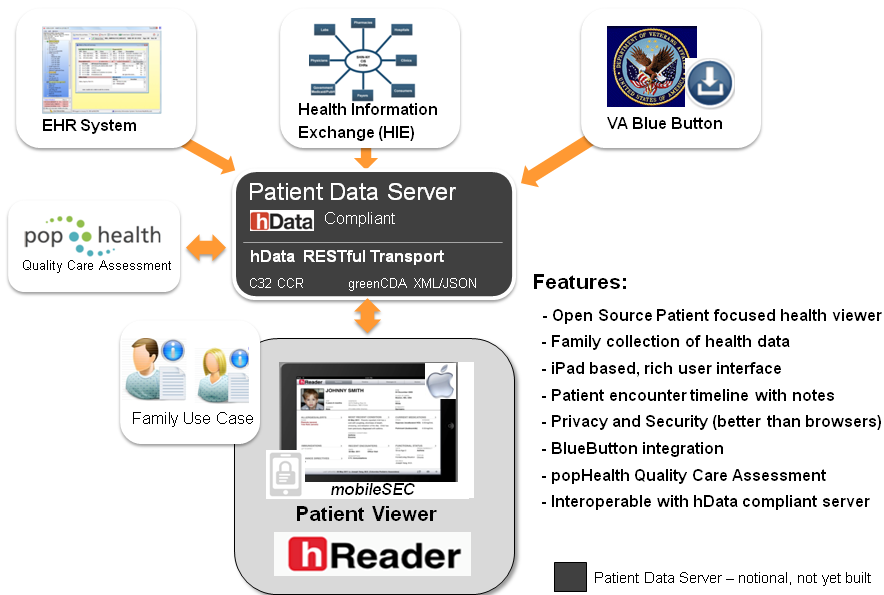 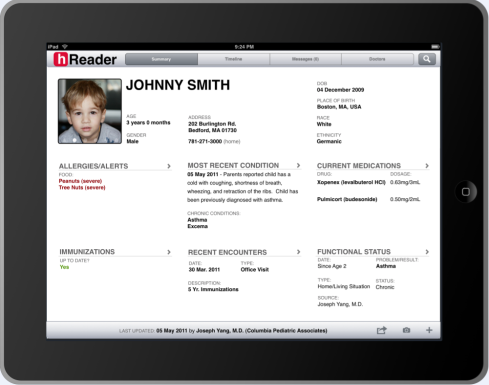 © 2013 The MITRE Corporation. All rights reserved. 	Approved for Public Release: Case #13-2148
45
Audit SummaryAugust 2012
hReader team targeting Open Source space for hReader application
hReader would be used mostly offline
Application security needs to be bolstered
Production hReader app would be contain sensitive patient health information
hReader requested a red-team to security audit the application
Test app contains “synthetic” patient data; NOT real patient data
A DISA App security STIG checklist was used to measure the security compliance 
Iterative process over several months
First pass, many areas were found to be exposed
Third pass, considerably more secure
© 2013 The MITRE Corporation. All rights reserved. 	Approved for Public Release: Case #13-2148
46
STIG ComplianceSecurity Technical Implementation Guide
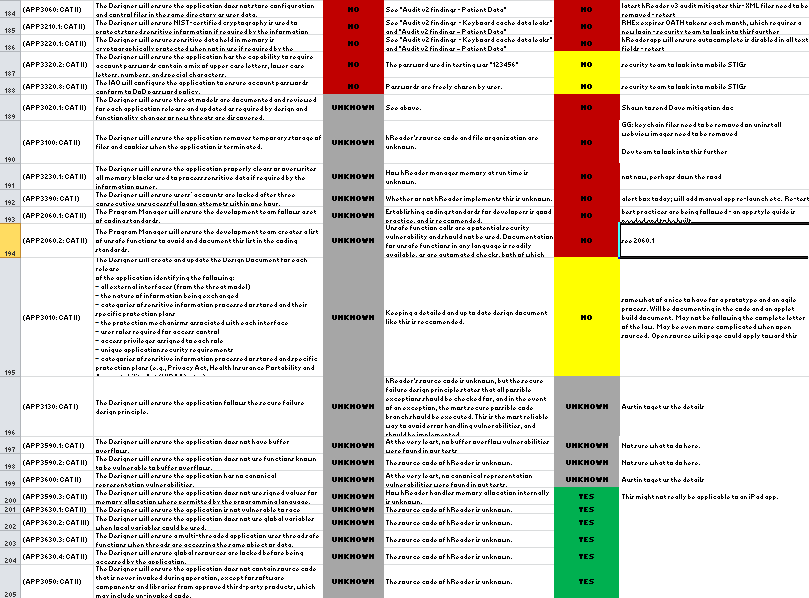 DISA / DoD Application STIG
255 total criteria
78 Applicable to hReader as a mobile prototype
Initial assessment
27 pass (16%), 10 fail, 129 unsure (166 Total), 89 NA
After several audits
72 pass (90%), 8 fail (80 total), 175 NA
hReader application security compliance increased to 90% criteria met – about a 5X increase from original design

STIG – A specification that defines the configuration standards for DOD IA and IA-enabled devices/systems
STIG used:  Application Security and Development STIG Version 3, Release 3
© 2013 The MITRE Corporation. All rights reserved. 	Approved for Public Release: Case #13-2148
47
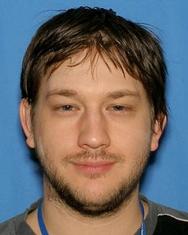 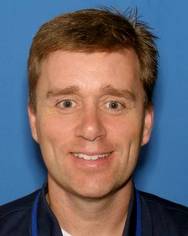 iMASiOS Mobile Application Security
Gregg Ganley
Gavin Black
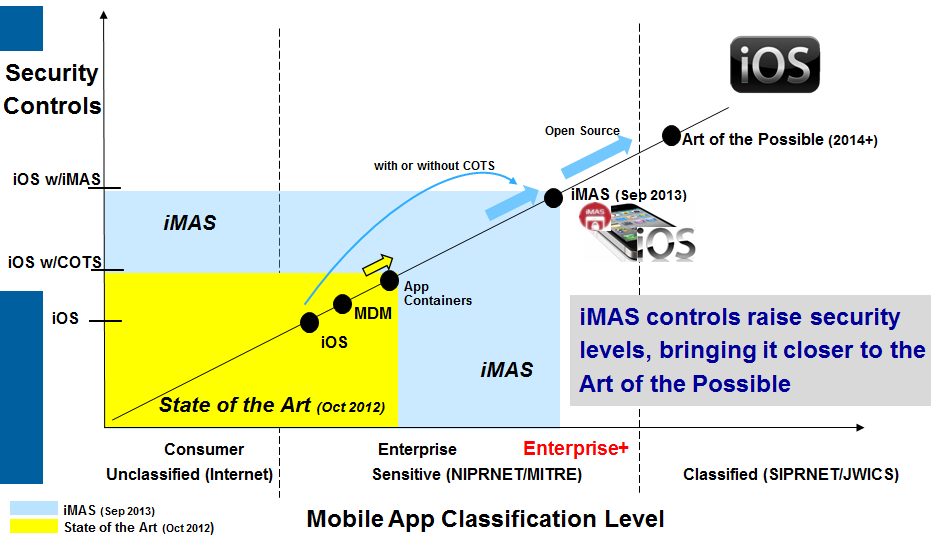 Problem
iOS is considered secure, but out of the box security is not enough
Simple device passcodes enable easy compromise of applications and data

Solution
Additional security controls beyond Apple
Reduce iOS app attack surface
Extends security with or without MDM and COTS solutions
Measurable security (DISA Mobile App SRG)
Controls open source available
project-imas.github.com
Raise iOS app security levels - closer to the Art of the Possible
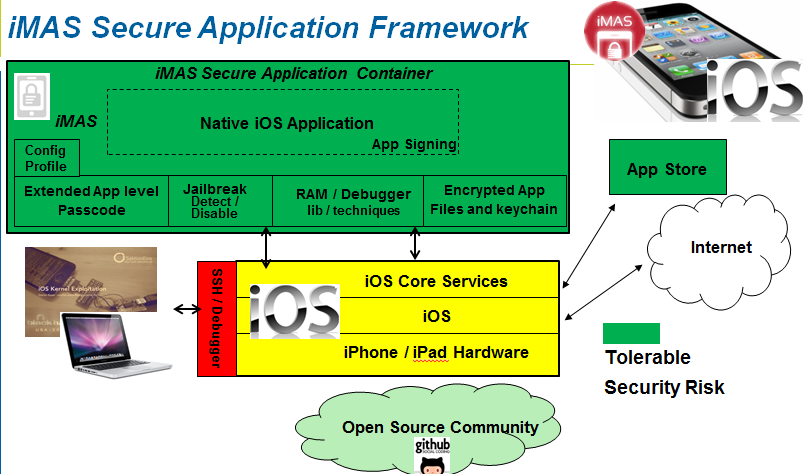 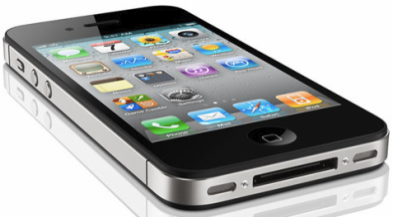 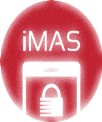 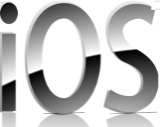 © 2013 The MITRE Corporation. All rights reserved. 	Approved for Public Release: Case #13-2148
48
iMAS Secure Application FrameworkFY13
iMAS Secure Application Container
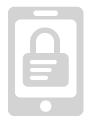 iMAS
Native iOS Application
App Signing
Config Profile
App Store
Extended App level Passcode
Encrypted App Files and keychain
RAM / Debugger   lib / techniques
Jailbreak Detect / Disable
Internet
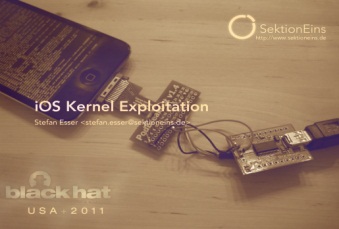 iOS Core Services
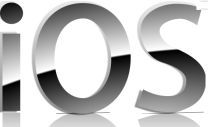 iOS
SSH / Debugger
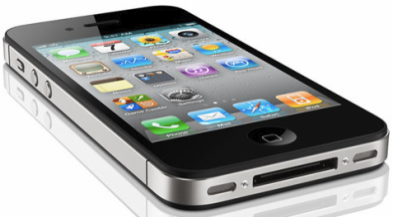 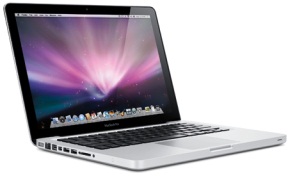 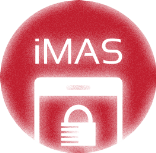 iPhone / iPad Hardware
Tolerable Security Risk
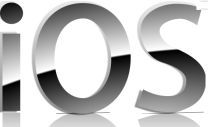 Security Controls beyond Apple iOS
Reduces iOS app attack surface
Vetted security control set using CWE
Extends security with or without MDM and COTS solutions
Measurable security (DISA Mobile App SRG)
Open source, grow community
Open Source Community
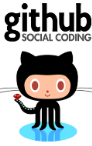 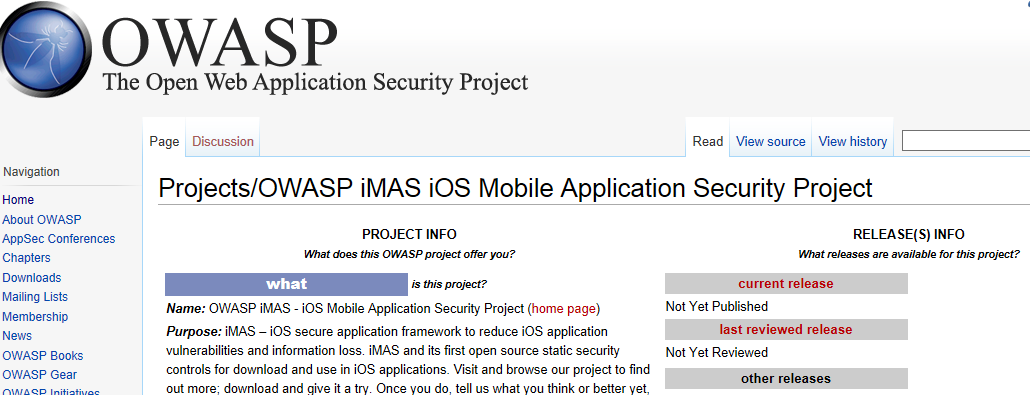 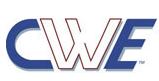 © 2013 The MITRE Corporation. All rights reserved. 	Approved for Public Release: Case #13-2148
49
ECM – Encrypted Code ModulesConcept
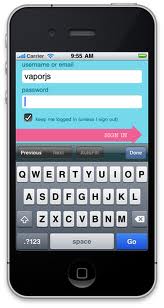 Build Time
ECM built into iOS App
At Install User enters ECM App Key
ECM
DynamicLib
Builder
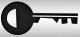 ECM
DynamicLib
ECM
DynamicLib
ECM
DynamicLib
iOS App
iOS App
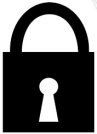 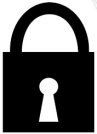 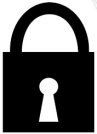 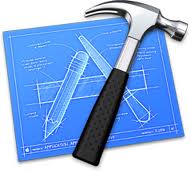 Encrypted w/User app password
Plaintext
.dylib
ciphertext
DynamicLib
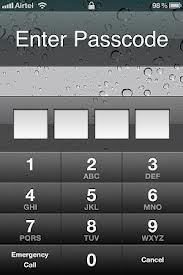 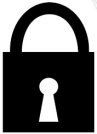 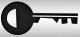 ECM Decoder
ECM Decoder
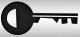 Protected Functionality
Secured with ECM App Key
iMAS Security
iMAS Security
On Device
In Use:
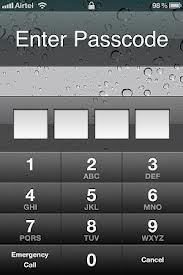 iOS App
At Rest:
iOS App
Critical Functionality Encrypted
ECM
DynamicLib
ECM Decoder
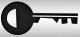 iMAS Security
ECM Decoder
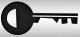 User Enters app password
Critical Functionality Unlocked
iMAS Security
Invulnerable to Decompiling
© 2013 The MITRE Corporation. All rights reserved. 	Approved for Public Release: Case #13-2148